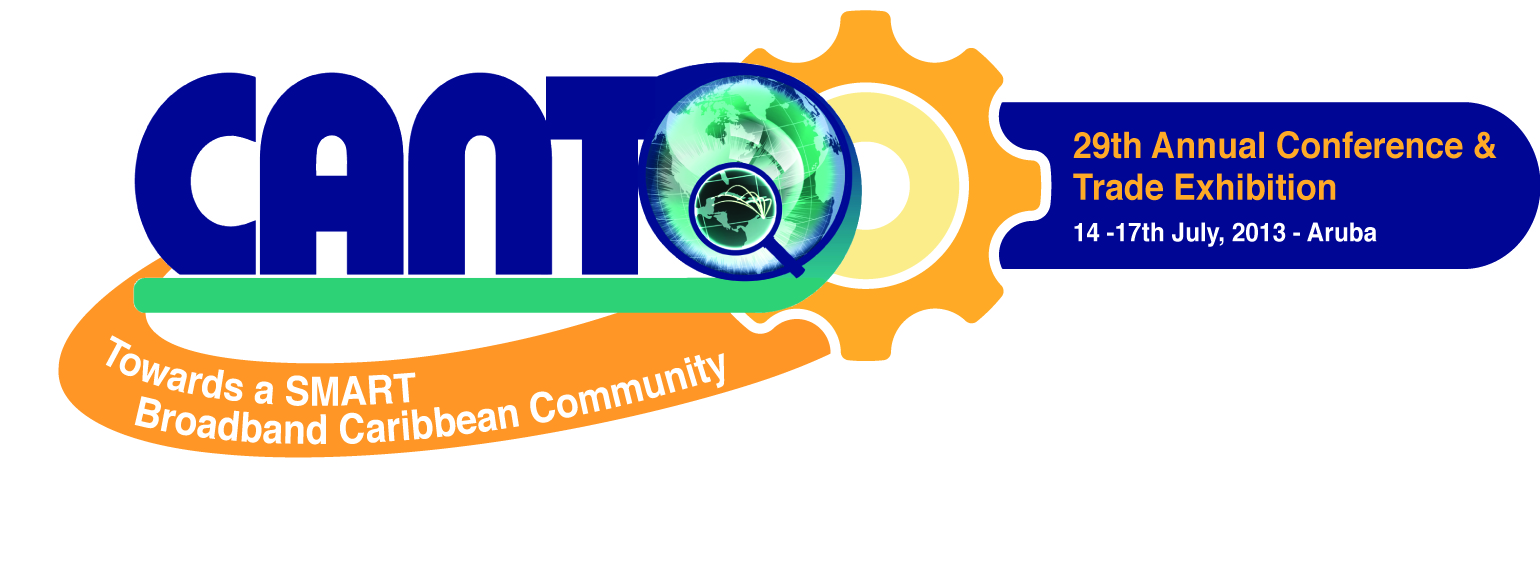 Building the Next Generation Mobile Network Vision & Blue Print Towards a SMART Broadband Caribbean Community
Vincent T Spinelli
Managing Director, Mobile Solutions Group
Juniper Networks
agenda
The SP Conundrum
New Architectural Approach
Architectural Vision leveraging Software Defined Networks (SDN)
Paths toward Monetization
A smarter Caribbean means a more connected Caribbean with new services models
MOBILE SP SERVICE PARADIGMTODAY’S CHALLENGES CENTERED ON OPTIMIZATION
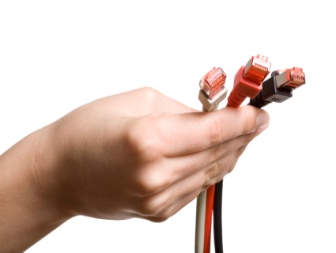 Need to ensure profitability over potential capacity increases toward higher data rates and mobile data.
Price Pressure
Voice Revenue
Big Data Pipe
Access
(Voice OR Data)
TrafficPeak
Costs
I-Phone/Android Phenomenon network effect
Over-The-Top Applications
Backhaul
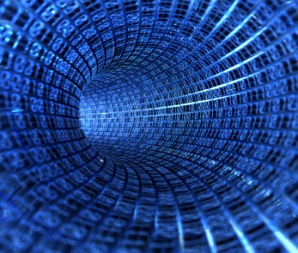 Revenue & Traffic De-Coupled
Big Pipe
(Voice AND Data)
Revenues
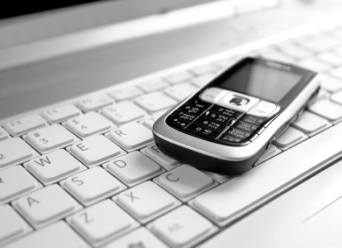 Monetization
IMS and the “Killer App”
Applications are FREE
Regulatory Concerns
Data Dominant
Voice Dominant
Time
Applications
The mobile sp conundrum – Bigger picture
OTT Services
Mobile Services
SP Margins
SP Industry
50% +
Fixed Services
20-50%
10-20%
The mobile sp conundrum – Bigger picture
OTT Services
How long until Mobile services commoditize?

Mobile voice is not elastic (we don’t do more of it if it gets cheaper)

Value of connectivity/access is declining

Better consumer segmentation is required

Service transformation is key to solve the conundrum
From access provider to service company
Business transformation
Mobile Services
SP Margins
SP Industry
Monetization
50% +
Fixed Services
10-20%
20-50%
Cost Optimization
10-20%
Mobile architectural thinking must shift
Application Layer
OTT Services
Mobile
Architecture
3GPP evolution and standardization has and perpetuates tremendous value
Roaming
Global Harmonization
Cost Control

Standards are necessary but not sufficient
IMS does not reflect reality
Subscriber policy use cases can not keep up

Telco 1.0 >> Telco 2.0
Standardization versus innovation
Lower layers – standardize system architecture
Higher layers – standardize approach

Social applications require social networks
Service Control & Enforcement Layer
Mobile Services
SP Margins
SP Industry
50% +
Access Layer
Fixed Services
20-50%
10-20%
TODAY'S BUSINESS/ARCHITECTURAL PARADIGM
Application Layer
TELCO 1.0
Millions of Customers
Application/Content
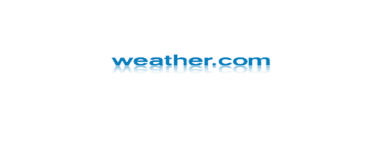 Over-The-Top Services/Service Revenue
Service Control & Enforcement Layer
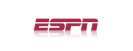 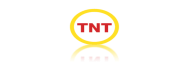 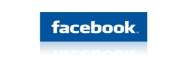 Consumers
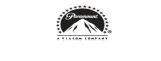 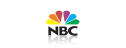 COST
REVENUE
Access Layer
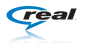 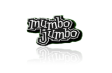 SMB
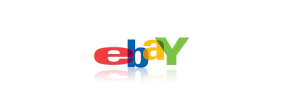 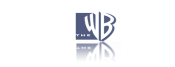 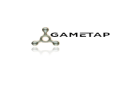 Enterprise
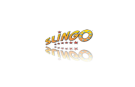 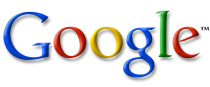 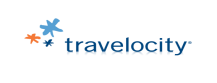 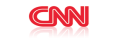 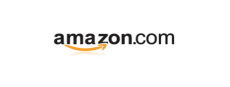 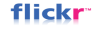 Advertising
Application Development
Retail
Government
Content
Banking
NEW PARADIGM – TRANSACTIONAL VALUEInsertion In The Economic Value Chain
Application Layer
TELCO 2.0
Millions of Customers
Application/Content
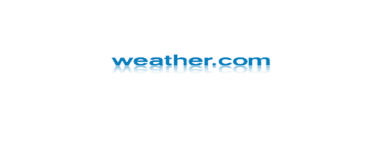 Service Control & Enforcement Layer
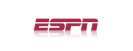 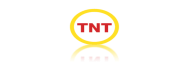 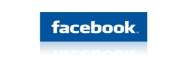 Consumers
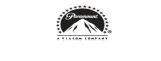 REVENUE
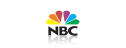 REVENUE
Access Layer
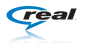 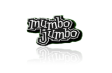 SMB
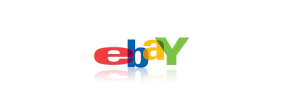 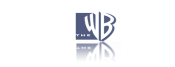 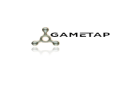 Enterprise
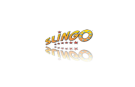 REVENUE
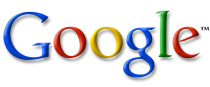 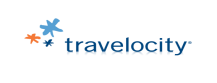 B2B
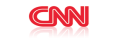 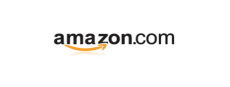 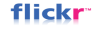 “Off-Net”
Over-The Top Content
“On-Net”
Managed/Hosted Content
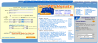 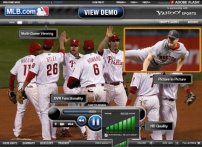 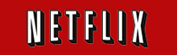 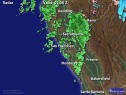 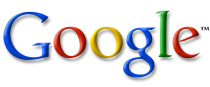 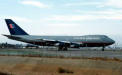 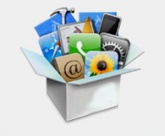 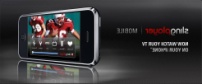 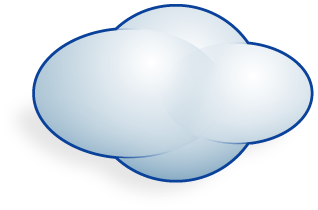 Subscriber Profile/Identity
Location
Messaging
Presence
Network Profile/Identity
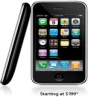 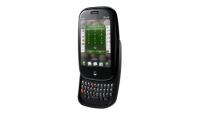 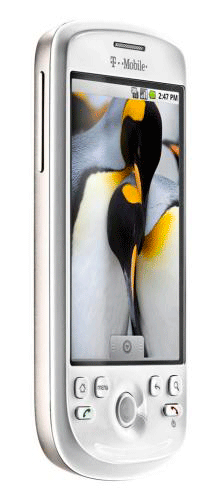 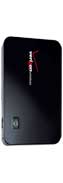 Telco 2.0 requires a smart networkImpact on Net Neutrality and Privacy
Intelligent networks are often characterized as smart pipe (versus dumb pipe)
The smart pipe is not about favoring the Access Provider’s content; it is a network resource management and a security problem 
Conditioning (not blocking) misbehaving applications (and subscribers) to ensure equal access to all applications
2% of subscribers consume 80% of network resources
The Network is the common denominator for which open, efficient, and secure intelligence delivery (BIG DATA) may be supplied to the Application Development/Application Service Provider community
Handset is partly a mobile SP managed device today
IP layer to radio layer
Application layer is decided by Subscriber
[Speaker Notes: A very small percentage of subscribers are accounting for a large number of all the flows created*
> 99% of subscribers had less than 1000 concurrent flows at any time
< 1% of subscribers had more than 1000 concurrent flows at any time
Some subscribers utilized 30+k concurrent flows]
How Do we make it work?Software defined networking (SDN) is key
Application Layer
Mobile Service Architecture
Service Control & Enforcement Layer
Standardized Approach/Framework
Access Layer
Leverage SDN Principles
Evolve Business Processes
Evolve Access Network
Evolve Core Network
Standardized Systems
Mobile network visionsimplification, flexibility, & automation
Physical Plane
Reduce and simplify the layers of Points of Concentration
TODAY
FUTURE
PoC
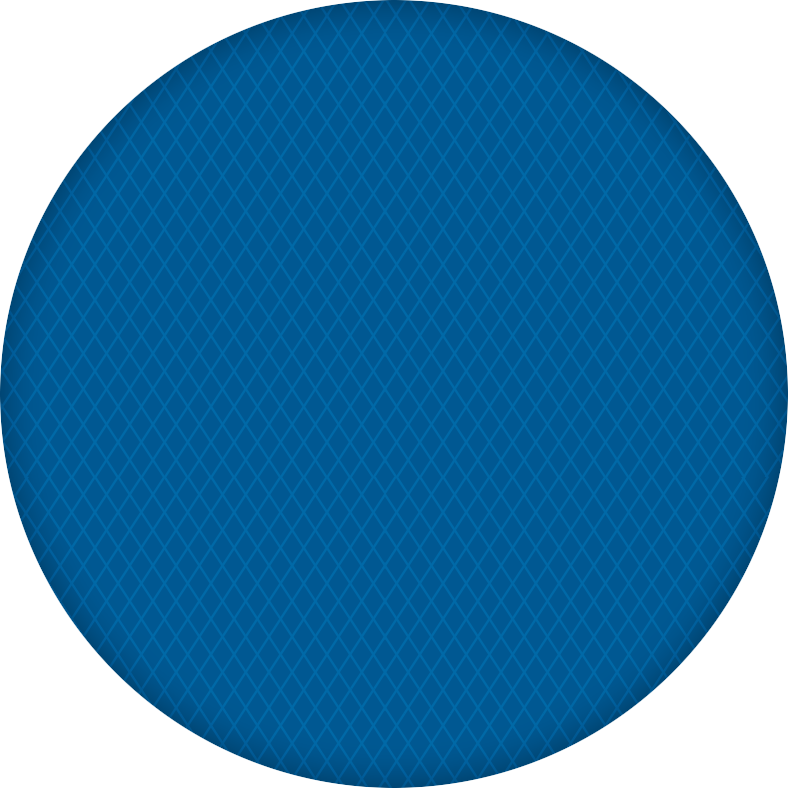 Distributed Data Centers
Virtualized Core
Data Center
Internet Peering
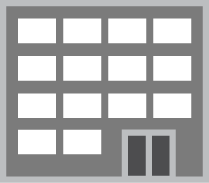 EVOLUTION
GMSC Site
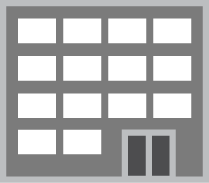 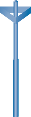 MSC Site
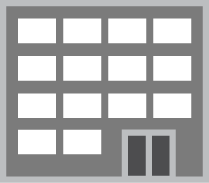 Aggregation/Hubbing Cell Site
IP Radio Routers
Virtualized RAN
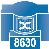 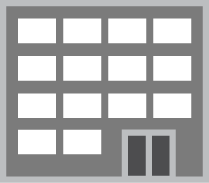 RNC/BSC Site
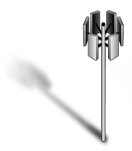 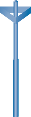 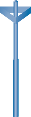 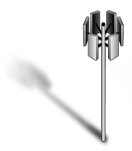 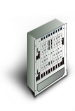 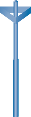 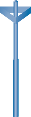 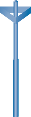 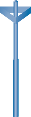 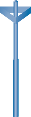 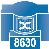 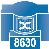 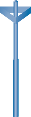 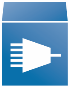 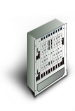 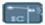 3-5 hops of microwave
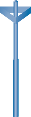 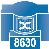 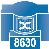 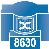 Reduction of Microwave hops
3G/4G/WiFi SC/Femto
Hotelled Macro Cell Sites
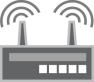 Architectural Planes
Simplification of layers
Simplification of protocols/interfaces
Flexible architecture based on software
OSS/BSS LAYER
REDUCE COMPLEXITY/MINIMIZE DB
SERVICE LAYER
Application Layer
USER ELEMENT (UE)
HANDSETS, SMARTPHONES
MACHINES
RADIO ACCESS NETWORK
MULTI-ACCESS/HETNET
SOFTWARE DEFINED NETWORKING
MOBILE CORE NETWORK
EVOLUTION FROM CS TO PS
SOFTWARE DEFINED NETWORKING
Service Control & Enforcement Layer
Access Layer
TRANSPORT/TRANSMISSION NETWORK
EVOLUTION FROM TDM/OPTICAL TO IP
consequences on business dynamics of organizational segmentation
Subscriber churn
IT / DataCenter
Network
Core
Loss of favourable churn
DC infra
VAS
OSS
Traditional business process
Access
Apps
Enablers
OpEx (loss of HE costs)
BSS
Transport
CRM
Revenue loss
Operations
Layers and domains derive from 20-years old technology constraints driven architecture
Organizations, and consequently Business processes,  have been thought using this segmented model
Less than 30% of new ideas are ‘approved’ and go to market
On Hold
Gate
Marketing
Prd. Mgmt
Network/IT
CFO
Go
Feasibility study phase : 3-4 months
New organizational process
Empowering Service Providers to create revenue-generating services with the same dynamics as OTT
B2B2C
MVNOs
Consumer
M2M
Corporate
Marketing & Sales
Service Creation and Delivery
Automation of Service Control
Analytics behavioral feeds
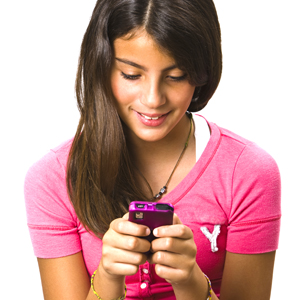 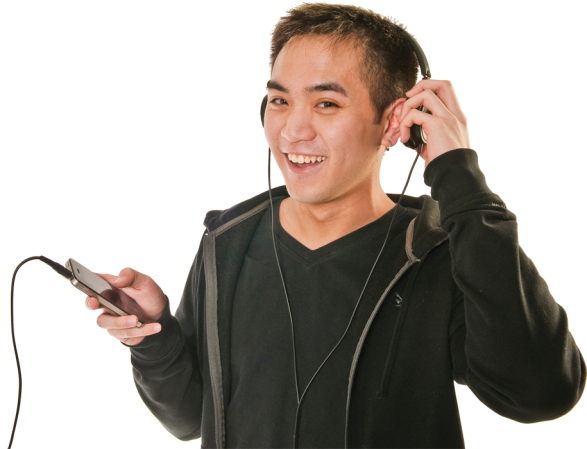 Network / IT / DataCenter
(distributed  physical/virtualized resources and assets)
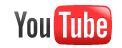 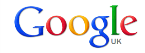 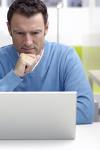 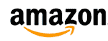 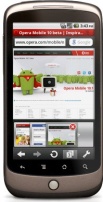 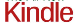 How do you create revenue instead of just carrying traffic?
Behaviour/Social-Based Services
Better Consumer Segmentation
Analytics-Based Policy
Personalization – subscriber-based policy controls
Network-Based APIs
Leveraging Big Data in the Mobile Network
Partnering with the broader application community
B2B2C/B2B2E
M2M enterprise services
Requirement: Better Consumer Segmentation
Better Consumer Offers
Personalization
Lead to happier and more stickier customers
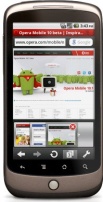 Predictive Analytics
Detect dynamic resource usage
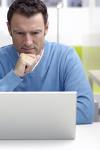 Understand dynamic usage behaviors
OTT, 
appstores
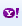 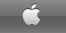 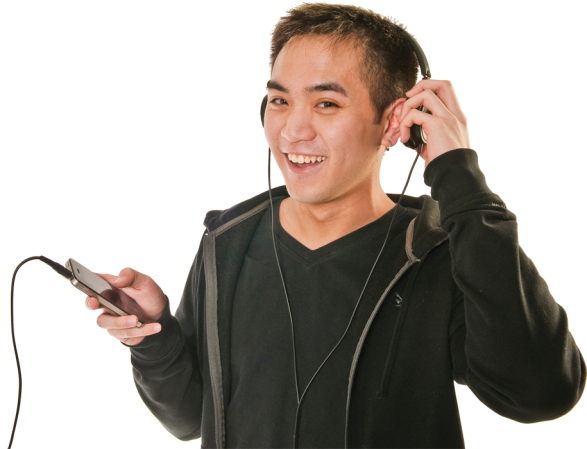 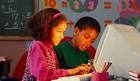 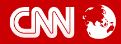 Create new service offerings on the fly
Network / IT / DataCenter
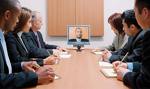 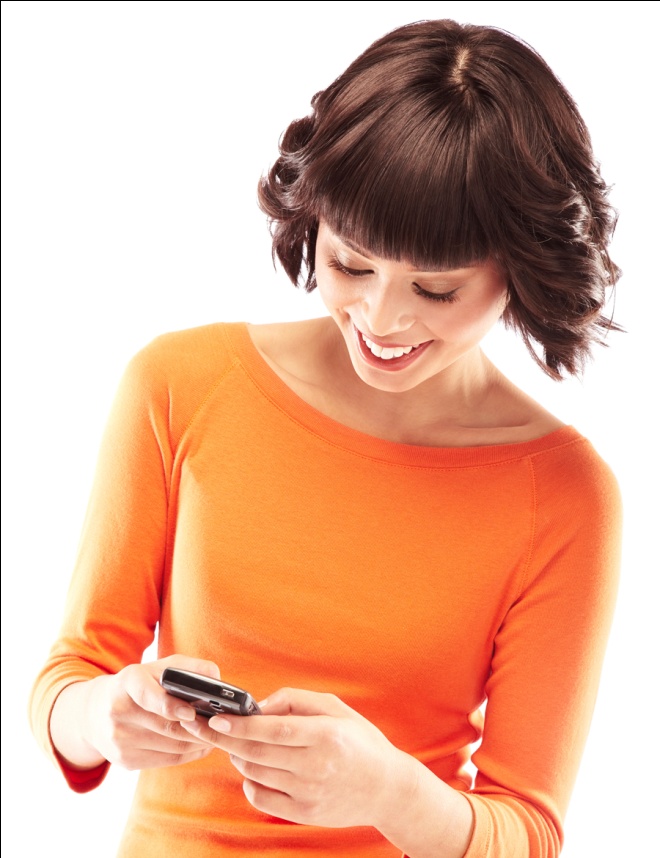 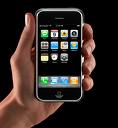 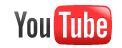 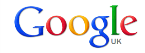 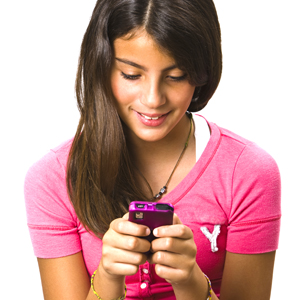 Online and Historical network trends
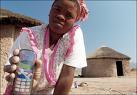 Online and Historical usage trends
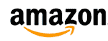 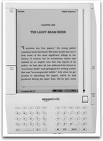 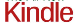 APIs are building blocks for digital services
Airtime top up
 Data roaming
 Device configuration
 Mobile money
 Number portability
 Prioritization
 QoS
 RCS  service APIs
 SIM / UICC APIs
 Voice / video calling
APIs are how customers get to your business, and how you create, consume  and control digital services.
Base: Non-telcos involved in API ecosystem (n=192)
    Source: Informa Telecoms & Media, Exposing Telecom APIs survey, 2012
75% of developers that Informa surveyed believe demand for communications APIs will rise due to ongoing mobilization of the web and cloud services.
* Source Informa
M2M service GrowthMarket Breakdown
By 2020 Carrier TAM grows to $292B total, $6B connectivity, $2.8B for Mobility
M2M MNO TAM to 2020 (All Connections)
$292B
Global Connected Devices to 2020
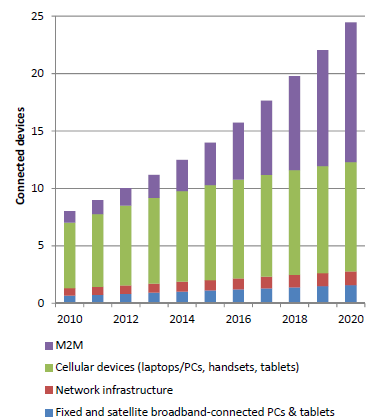 $286B: Higher Value
 Device
Provisioning
Data Collection
Reporting
Analytics
25B
12.0B
$25.0B
$0.6B
$6B: Connectivity
2.0B
5.7B
0.6B
0.7B
9.5B
M2M MNO TAM to 2017 (Mobility)
$2.8B
1.2B
$0.4B
1.6B
$1.6B
$0.7B
Source: GSMA, Machina Research
There’s a ‘disconnect’ in the telecom industry when thinking about sdn*
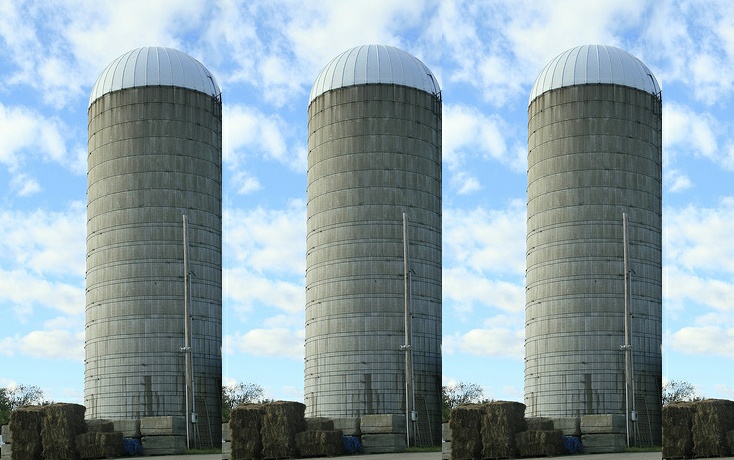 Here’s what 240 telecomoperators told Informa.

In fact, SDN is the linchpin to deliver on top-line growthexpectations.
Source: Informa Telecoms & Media, 2013 Industry Outlook survey
Operators believe that SDN is something divorced from service monetization.
* Source Informa
Key takeawaystoward a smarter broadband Caribbean
Rethink how we design, build, and operate: From Network to Services
Standardization versus Innovation
Monetization & Cost Optimization enabled by Software Defined Networking
Cost optimization as part of SP hygiene
The real value of SDN is in monetization

Consumer segmentation provides better consumer service and subscriber self control resulting in happier customers
The Network is a platform with a rich set of APIs that are the foundational building blocks for digital services
M2M services will be key differentiators
Juniper Networks OffersInnovative IP Solutionsto Improve Customer Experience and SECURELY OPTIMIZE and MONETIZEthe Mobile Network
Personalization use caseswhat operators do today
Fair usage
Roaming control (bill shock)
Tiered services and service boosts
Web session (HTTP) control
LTE promotion
Tiered QoS
Network design must transform to 21st century norms
DIGITAL ECONOMY FOUNDED ON COMPUTE & COMMUNICATIONSEXAMPLE - THE VALUE OF THE NETWORK HAS CHANGED
Sarnoff’s Law
The total value of a communications network grows with the square of the number of devices or people it connects
Value = aN; where N = number of users
Tandem Switching
Metcalfe’s Law
The total value of a communications network grows with the square of the number of devices or people it connects
Value Of Potential Connectivity = bN(N-1) è bN2 optional transactions
Ethernet, Internet Protocol
“Reed’s Law” on Group Forming Networks
Group Forming Networks are communities of interest whose connectivity value scales exponentially to N
Potential Value = c2N-N-1 è c2N 
Social Networking, Transactional Value
Therefore Total Value Of Network: aN + bN2 + c2N  è c2N 
GFN Transactions Create More Value Per Unit Of Network Investment
Rapid Adoption of Group Forming Networks/Communities of Interest
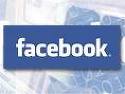 .3
Facebook - 2007
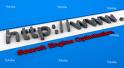 4
WWW - 1984
13
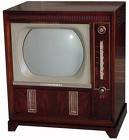 Television - 1946
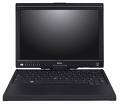 16
PC - 1972
38
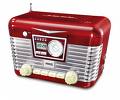 Radio- 1922
Years to 50 million users
Advertising Example
*Source: The Sneaky Exponential – Beyond Metcalfe’s Law to the Power of Community Building; David Reed
what does it take to make it work
Elastic allocation of service-level resources (centralized, distributed)
Service Provider 
control domain
Policy driven control of subscriber services
Distributed
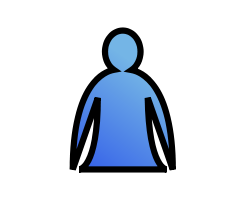 Centralized
Distributed
Behavioral knowledge of subscriber (Analytics)
Behavioral community
Machine to MachineVertical Breakdown
M2M connections will grow from 2B in 2011 to 12B in 2020
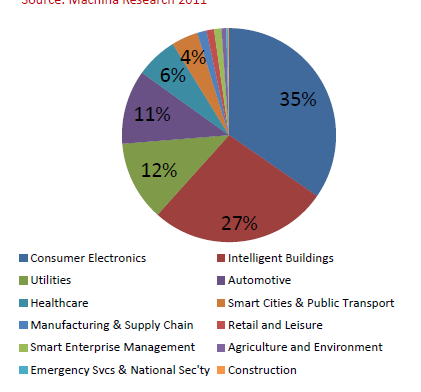 M2M Connections by Sector in 2020
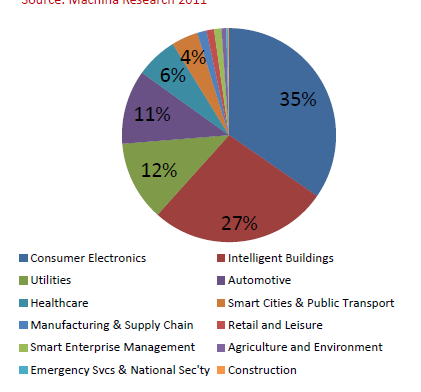 Source: GSMA, Machina Research